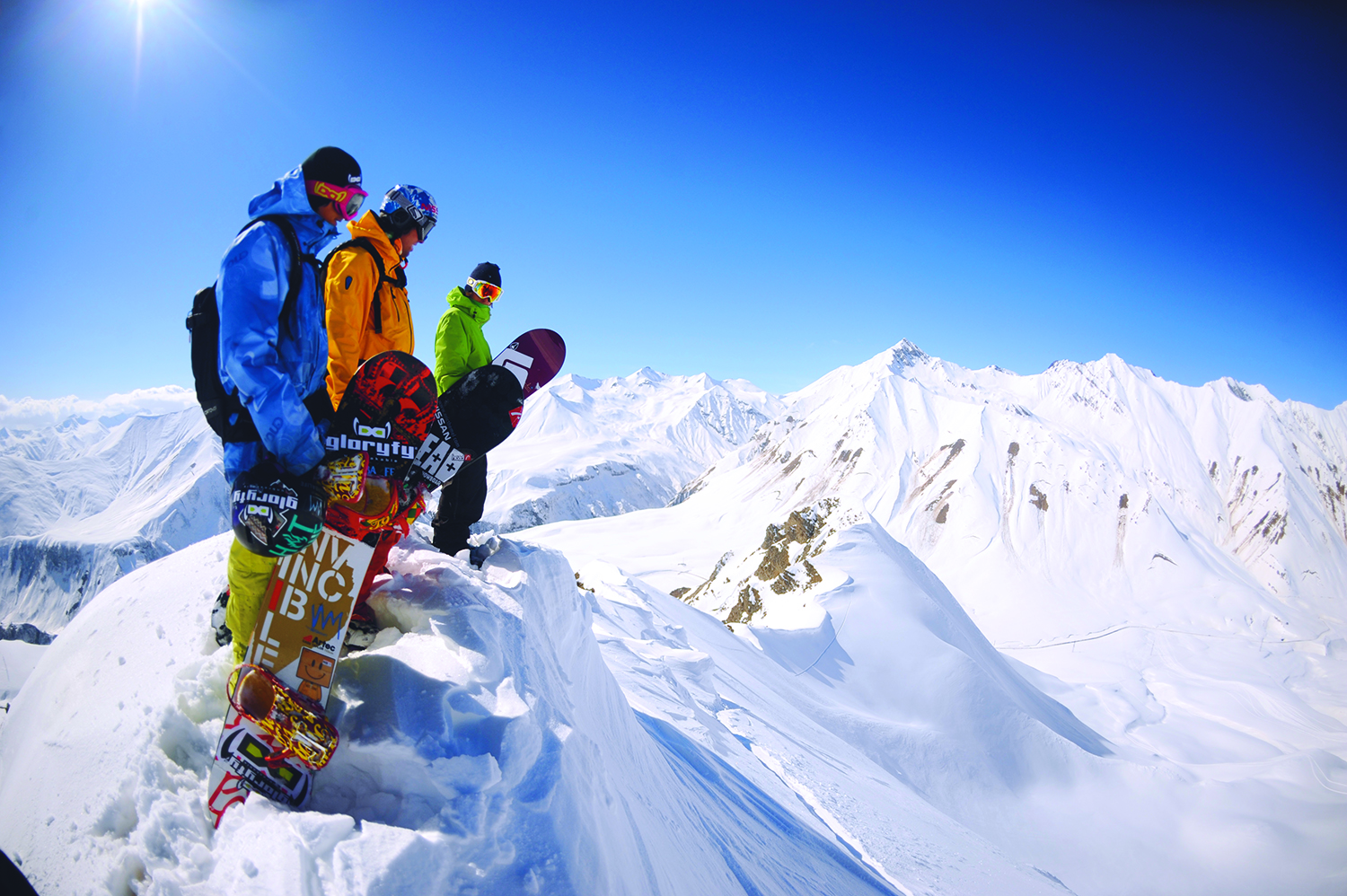 Tourism Sector 
In Figures
2016 
May
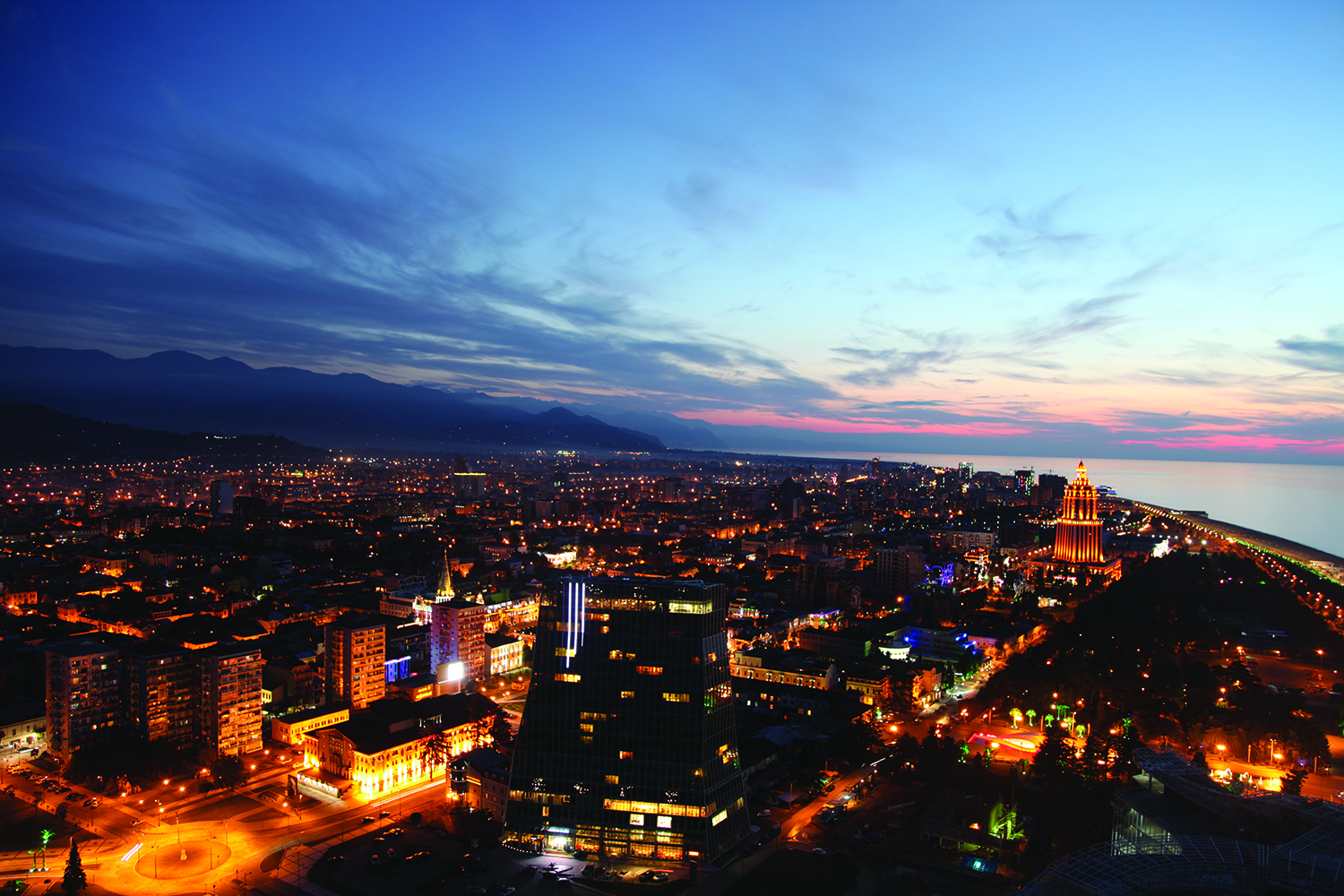 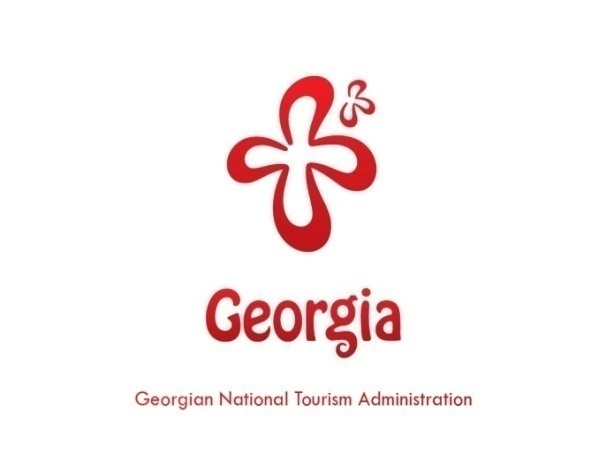 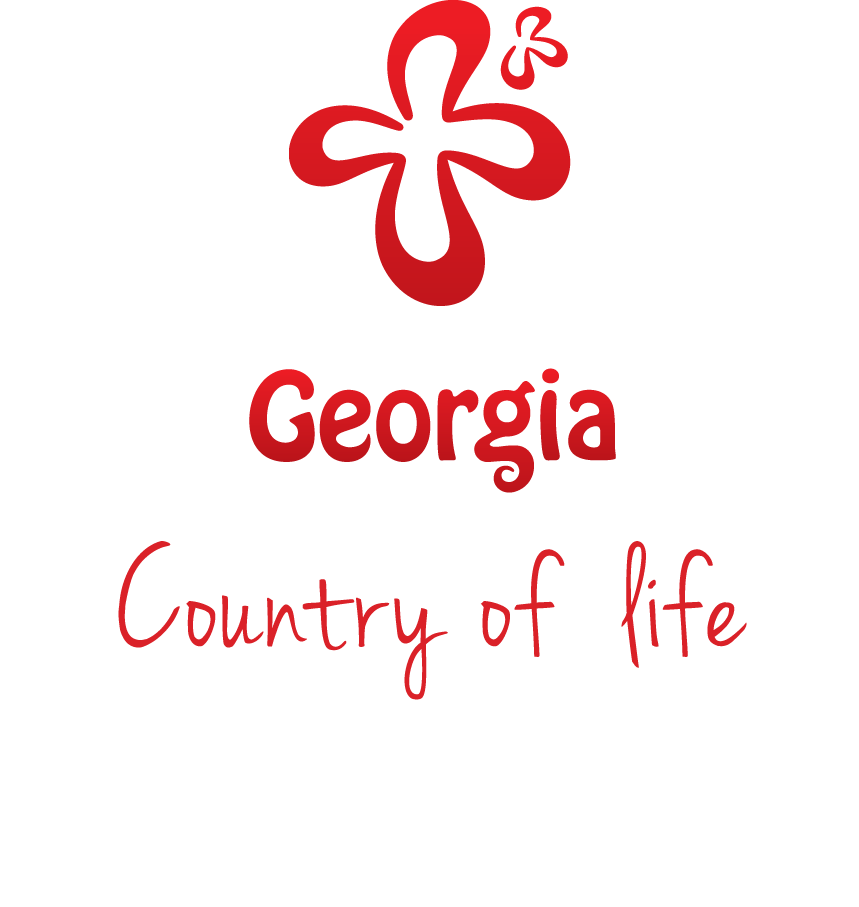 International Arrivals
by Years
+7.0 %
+2.3 %
+21.8 %
+56.9 %
+38.9 %
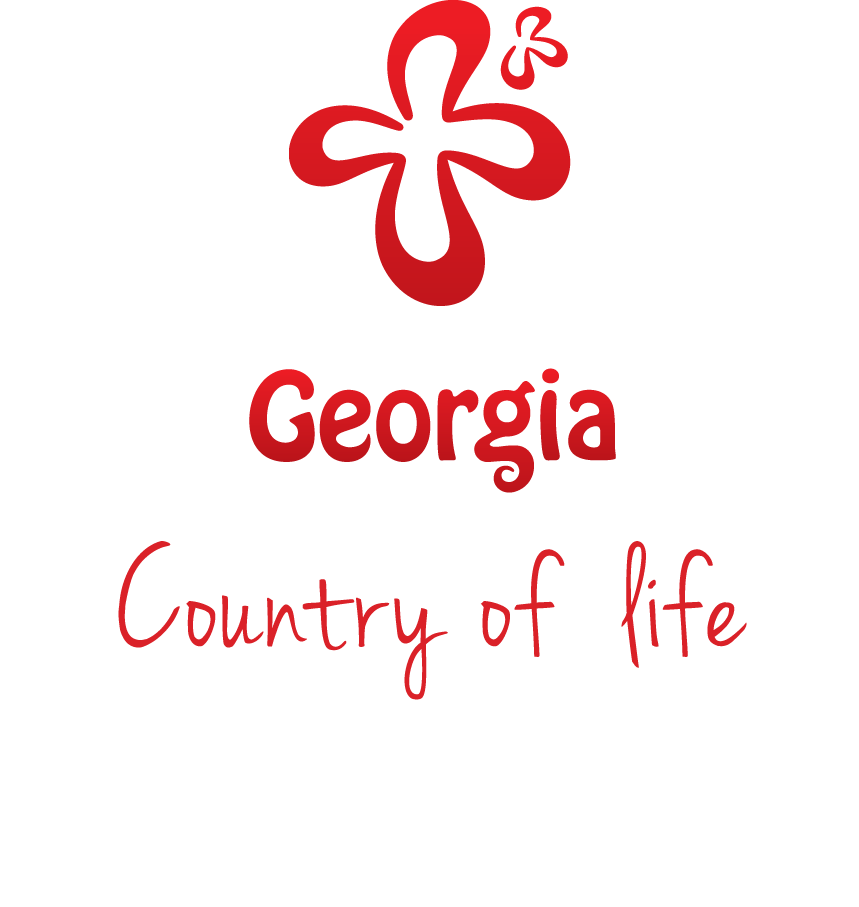 International Arrivals
2010-2016 May
+14.9%
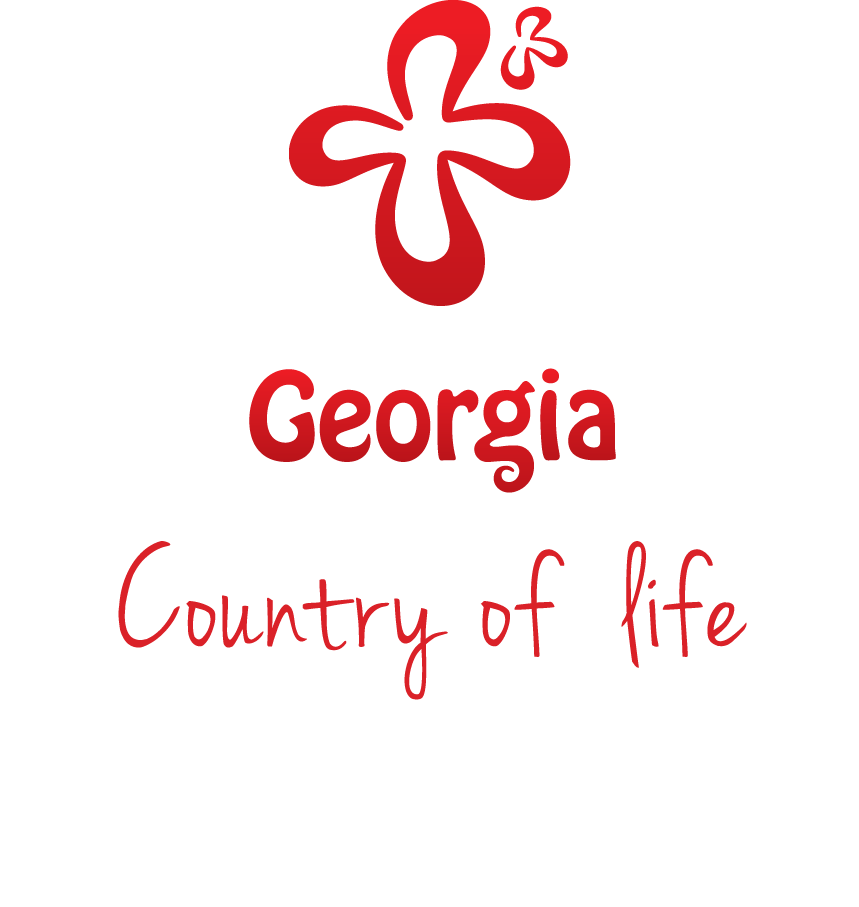 Dynamics of International 
Arrivals by Types
+7.0%
+2.4%
+2.1%
25.7%
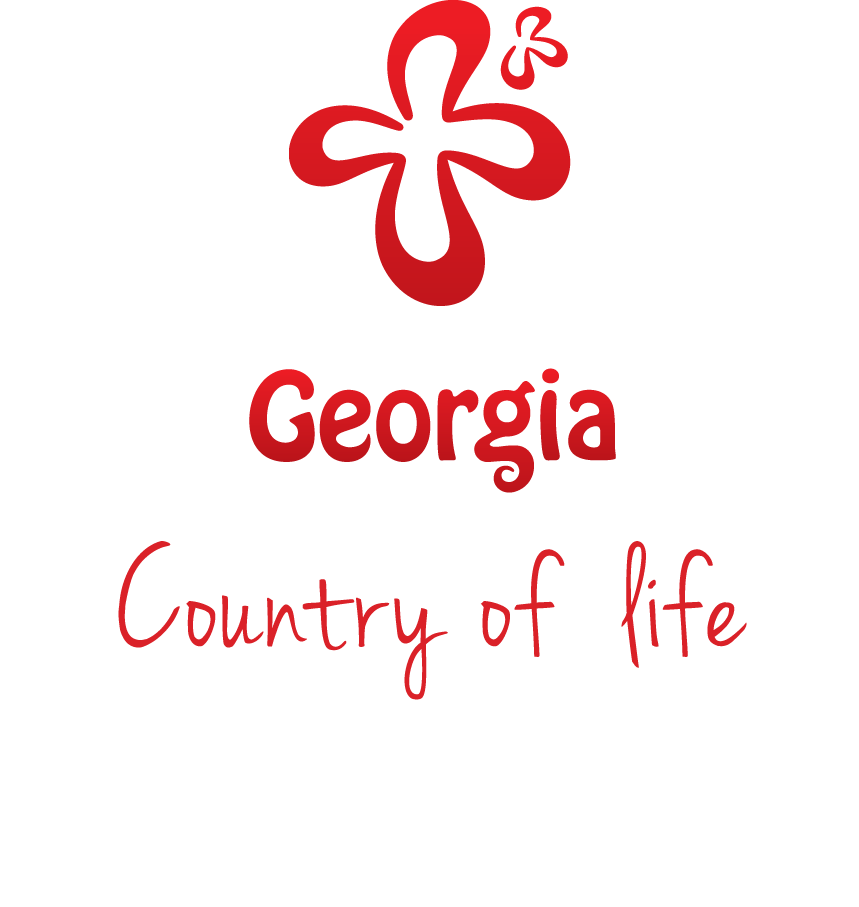 International Arrivals
by Types
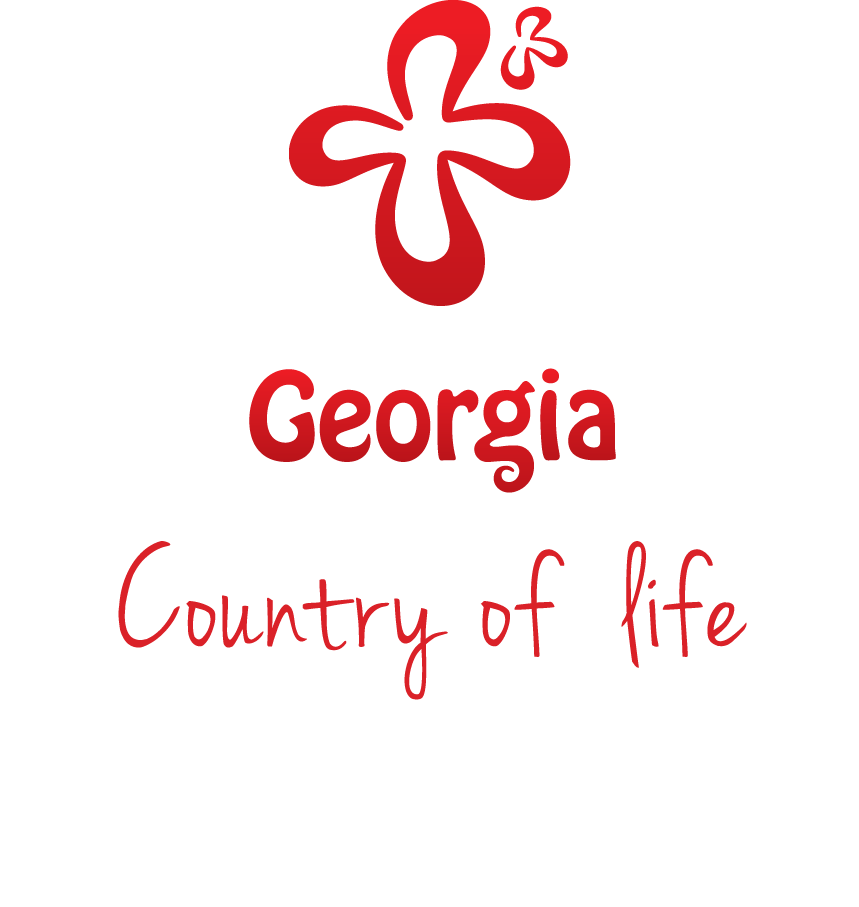 Dynamics of International 
Arrivals by Types
+15.3%
+19.5%
+18.8%
+1.5%
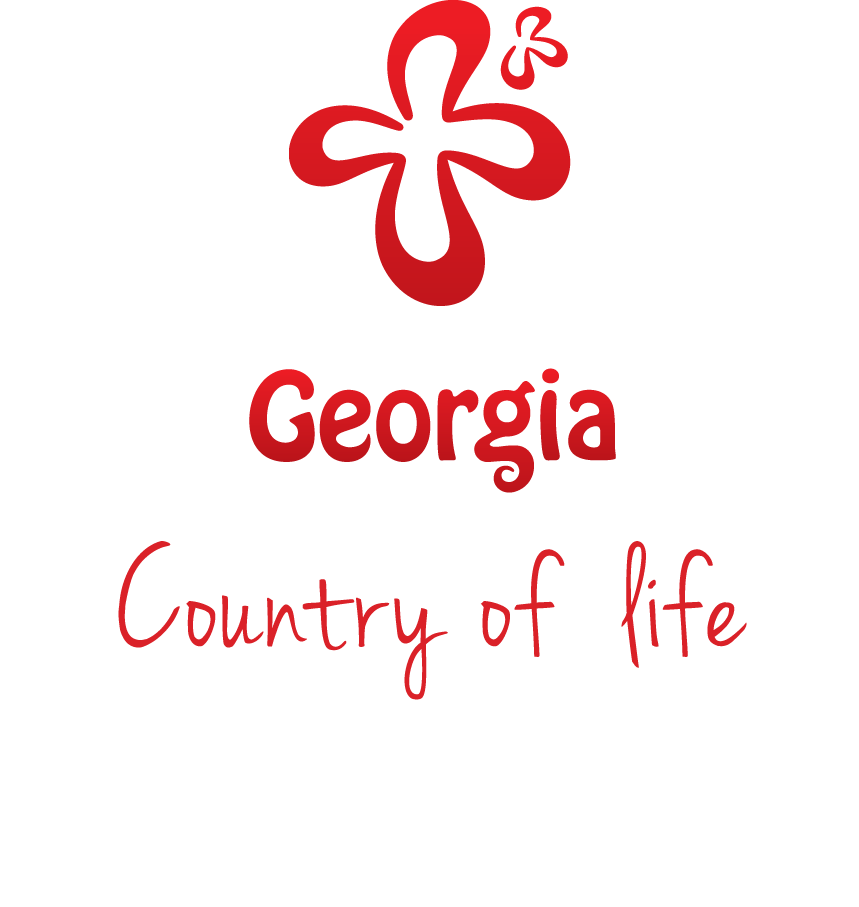 International Arrivals
by Types
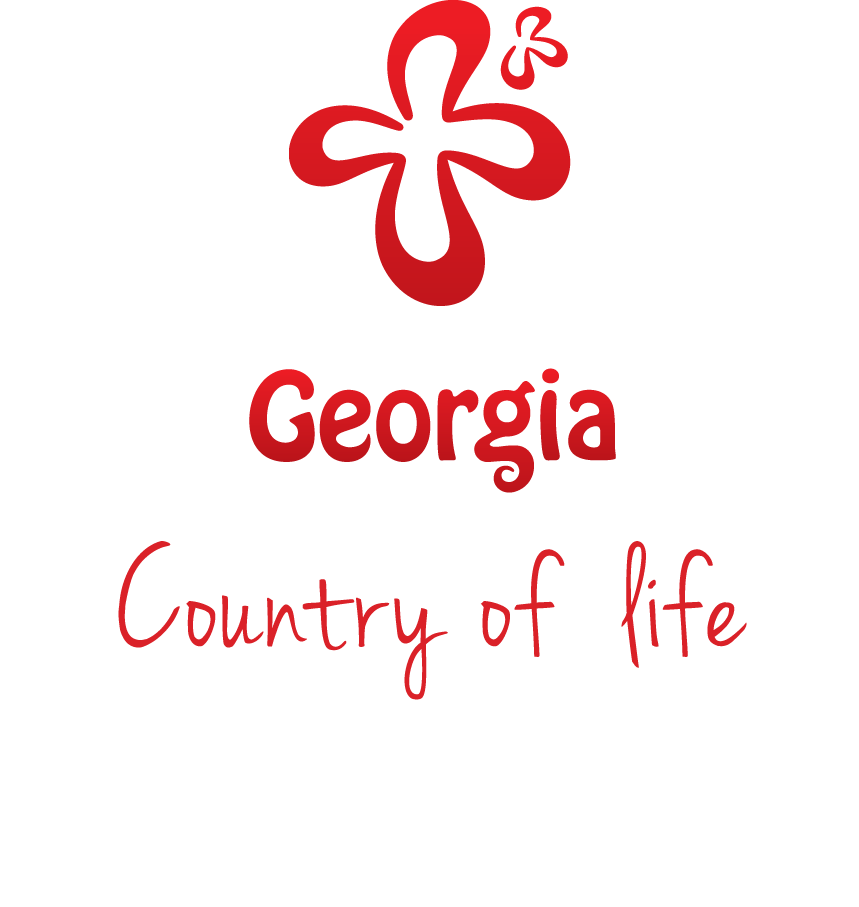 Dynamics of International 
Arrivals by Types
+14.9%
+11.0%
+24.3%
+7.2%
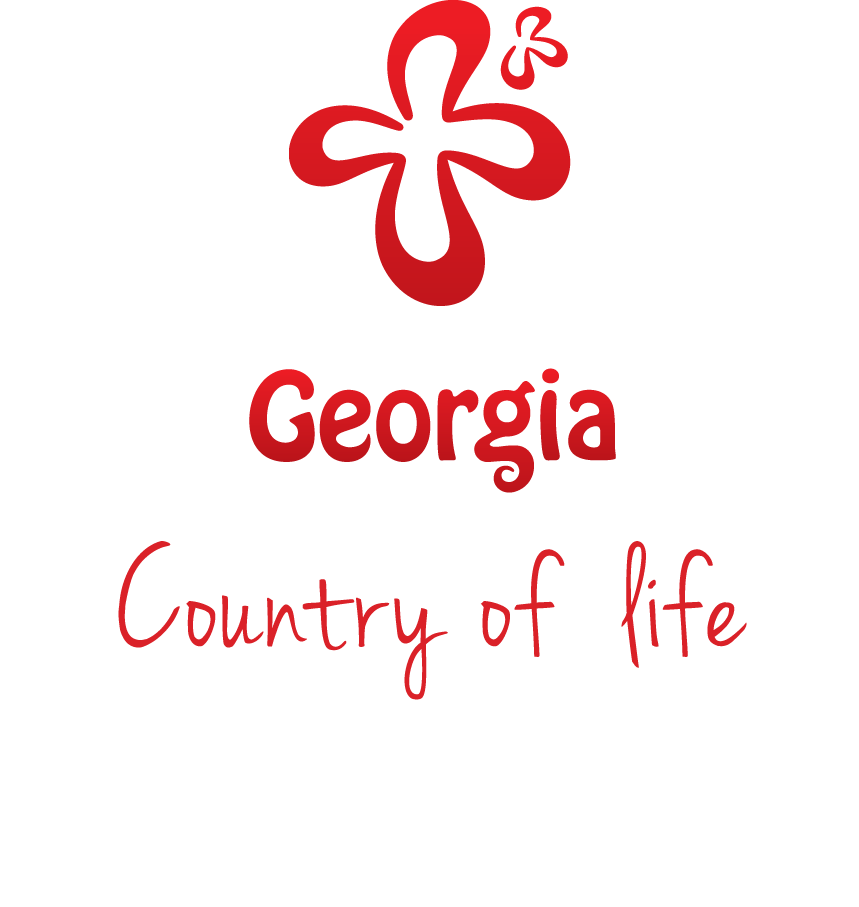 International Arrivals
by Types
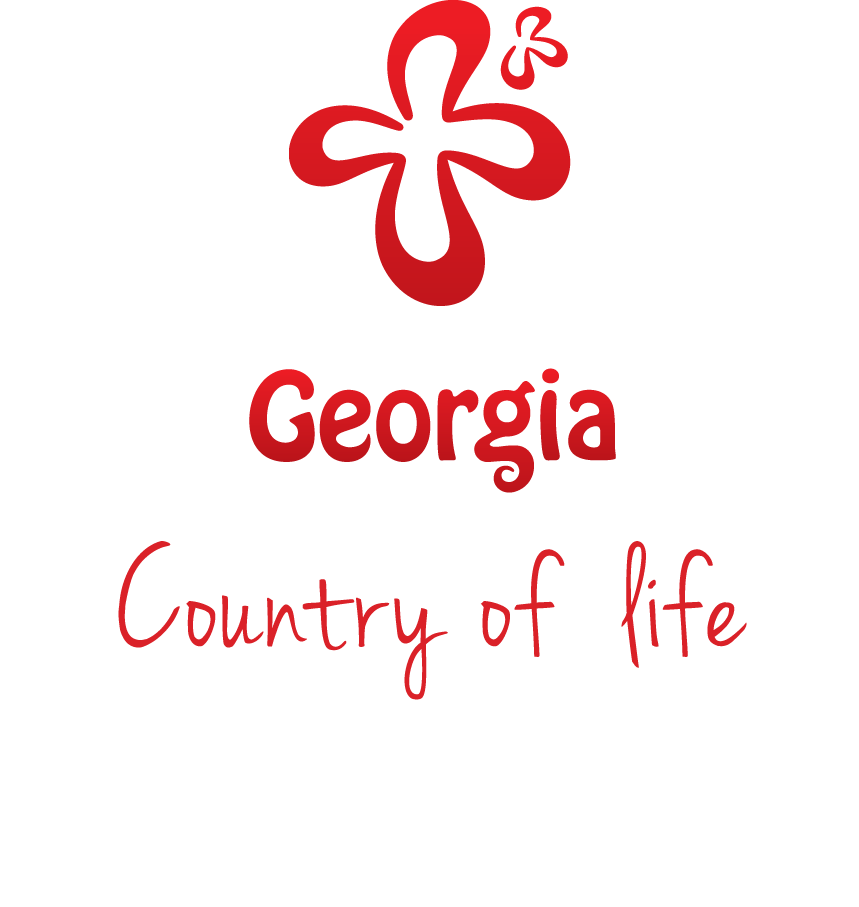 International Arrivals
by Months
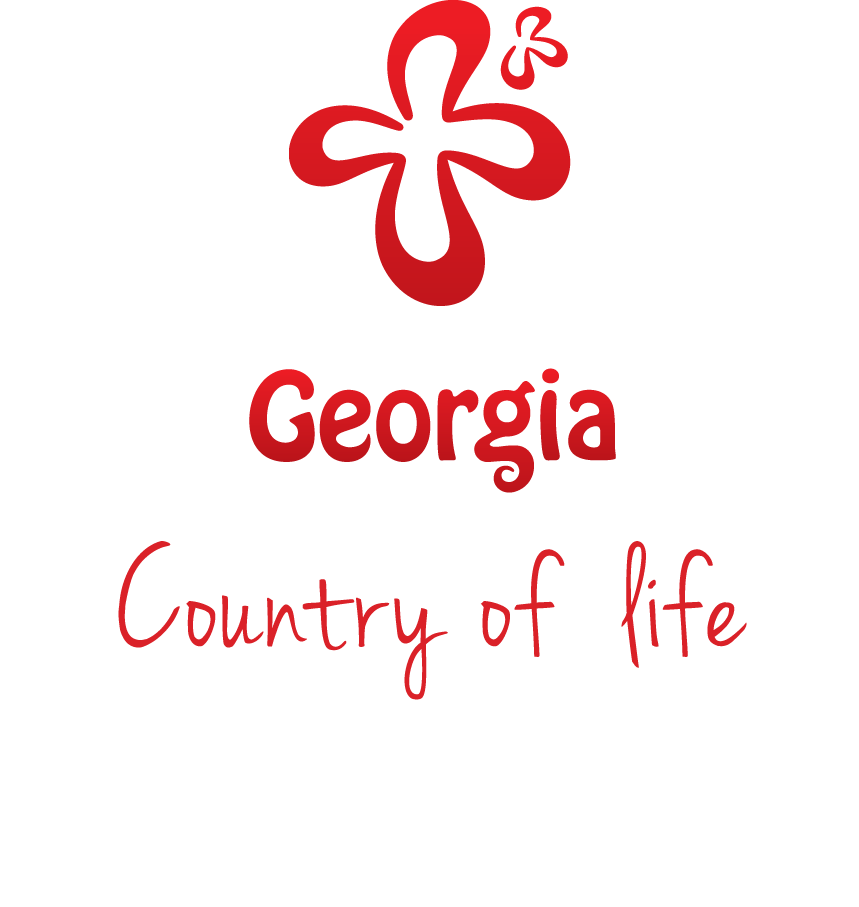 International Arrivals
 Top 10 Countries
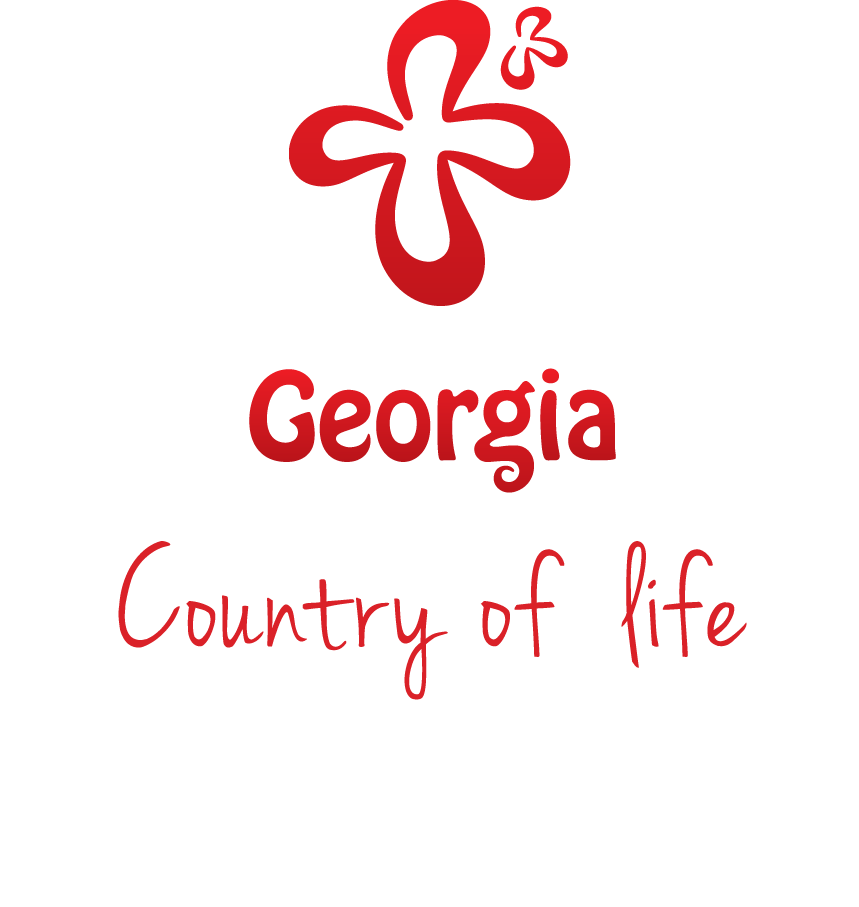 International Arrivals
 Top 20 Countries
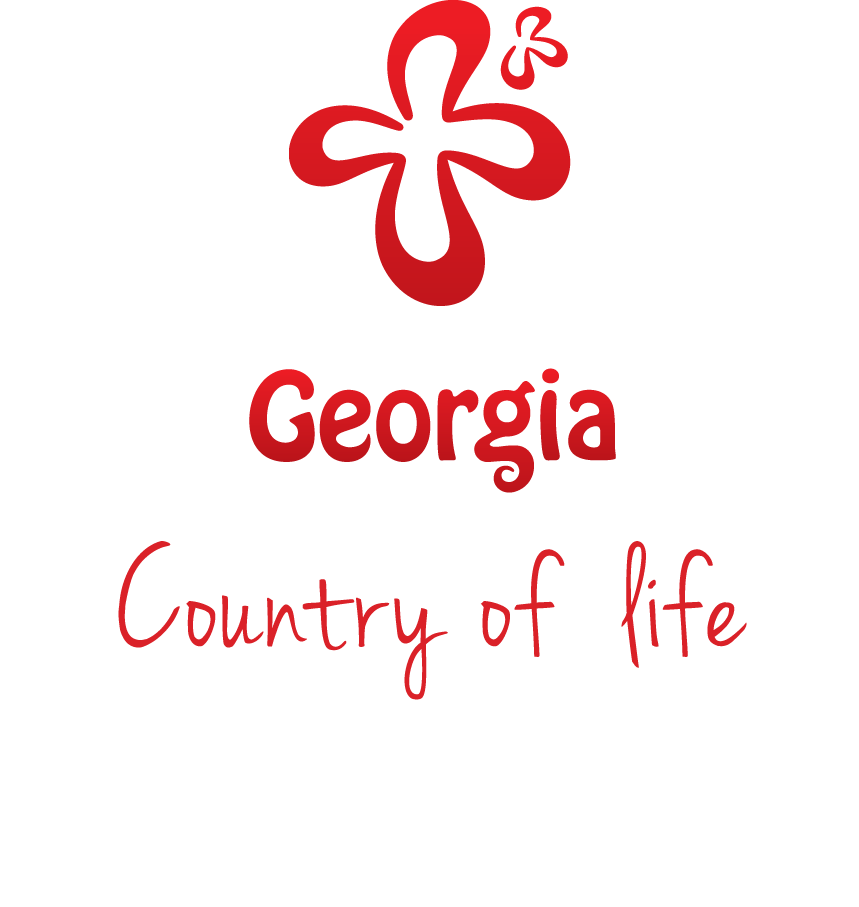 Dynamics of International Arrivals 
by Countries 2016
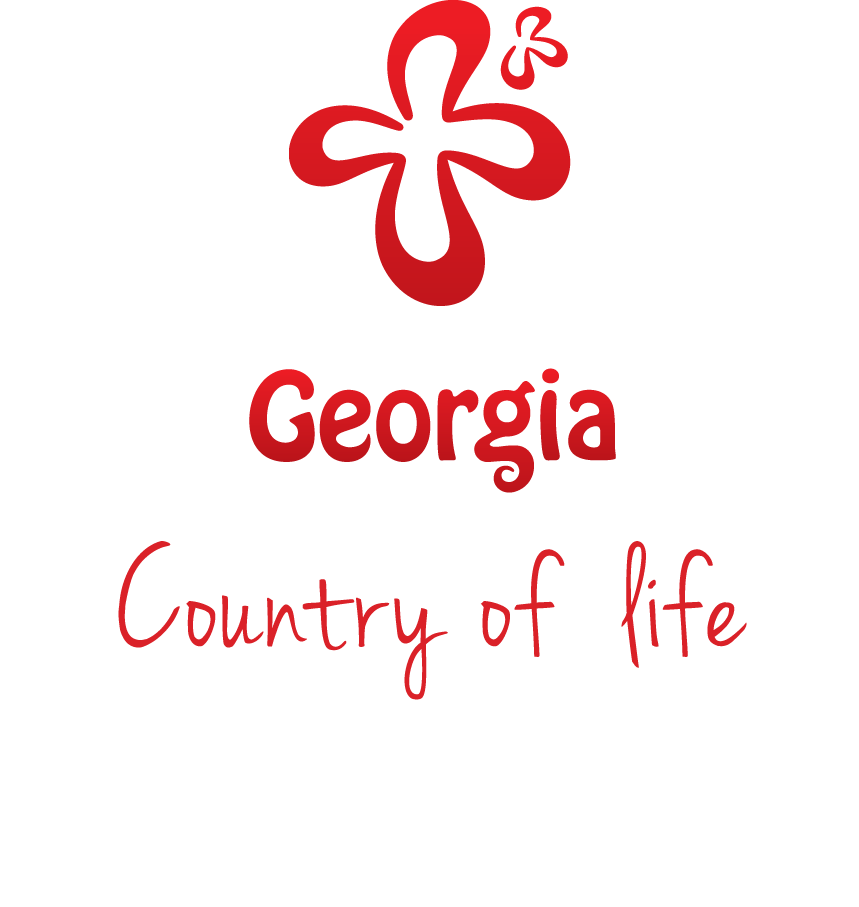 Top 5 International Arrivals from
EU Countries 2016
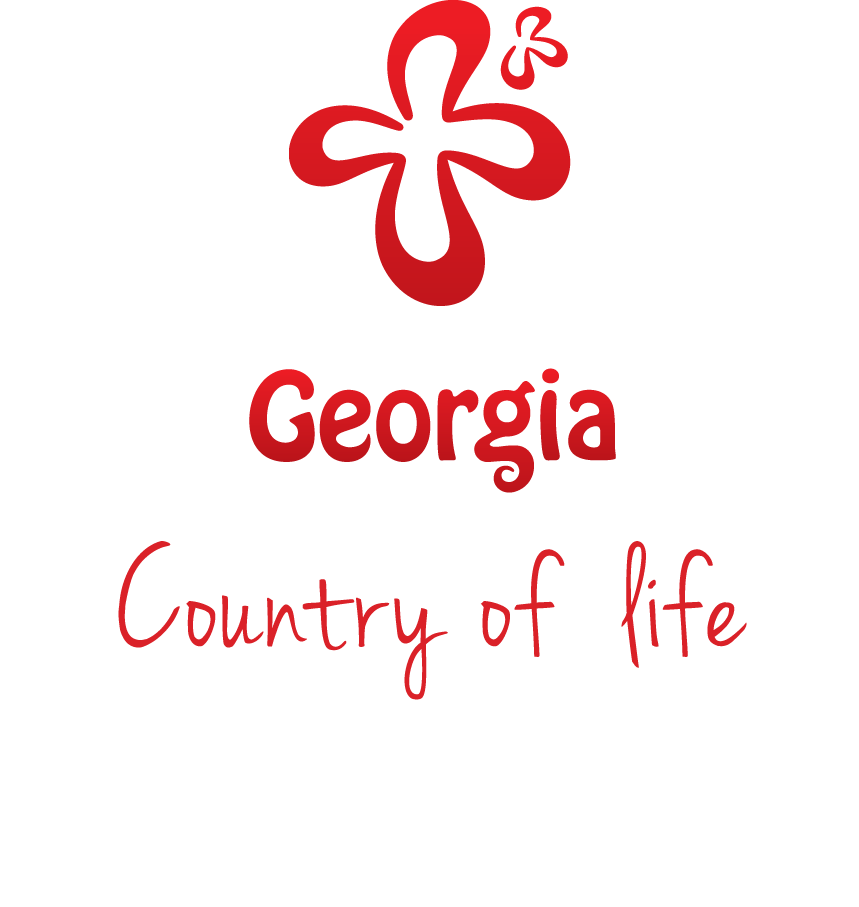 International 
Arrivals 
by Borders
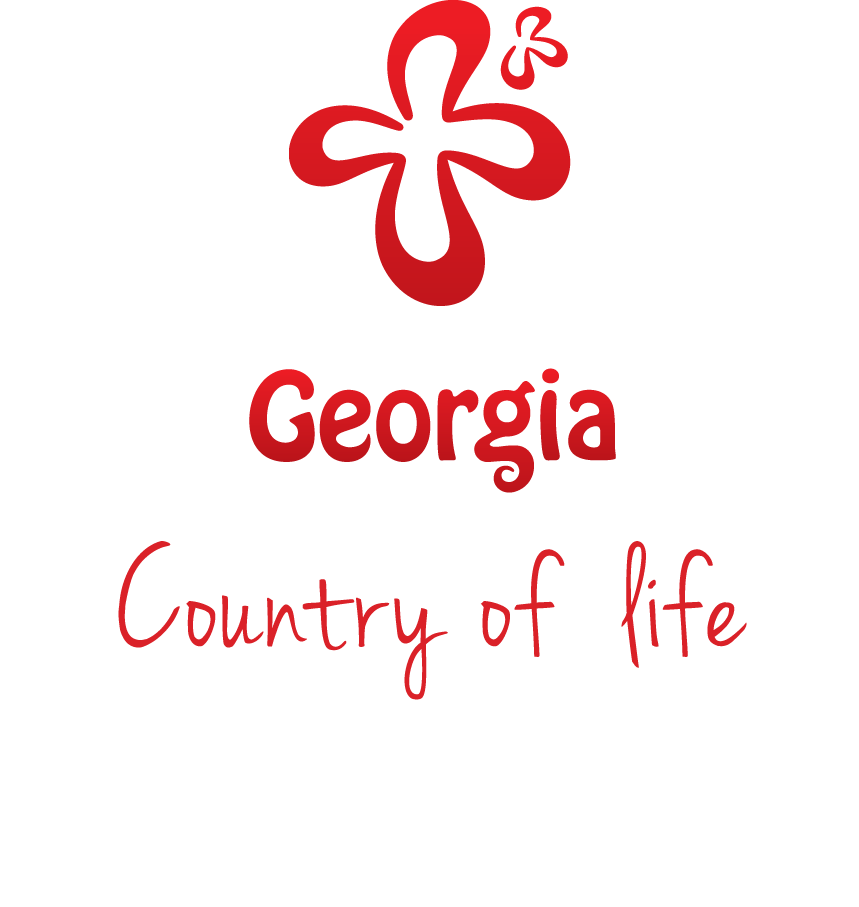 Accommodation Units
Bed Capacity
 by Types
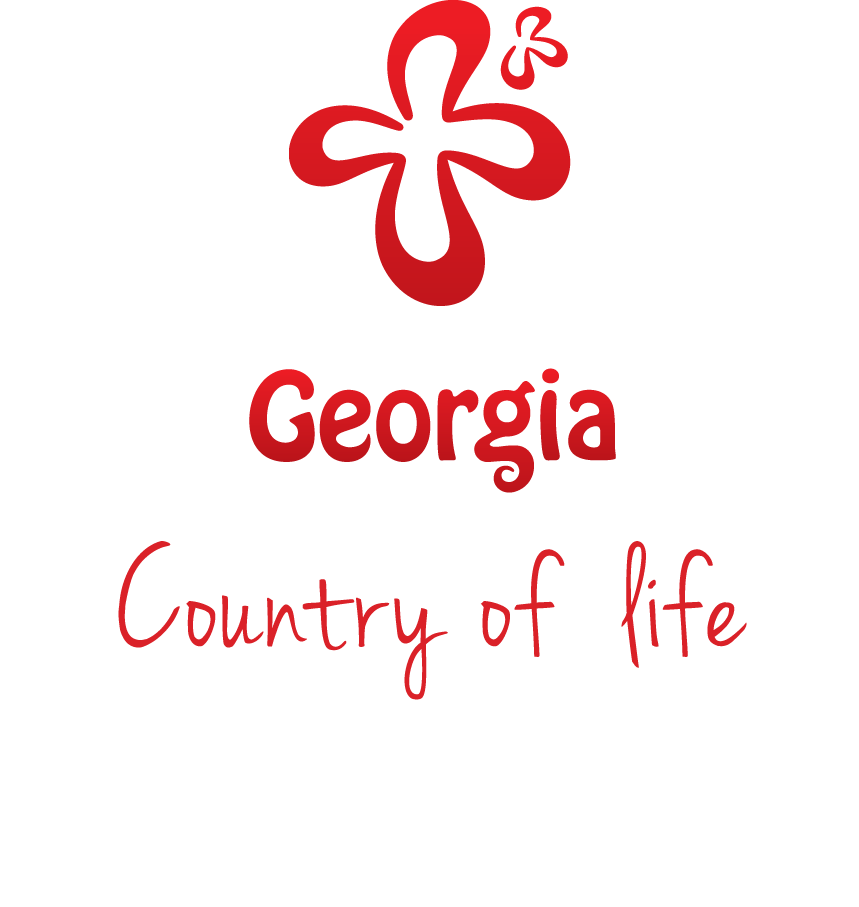 Direct Flights Statistics
     by Georgian Airports
[Speaker Notes: "()" _ Planned number of direct flights.]
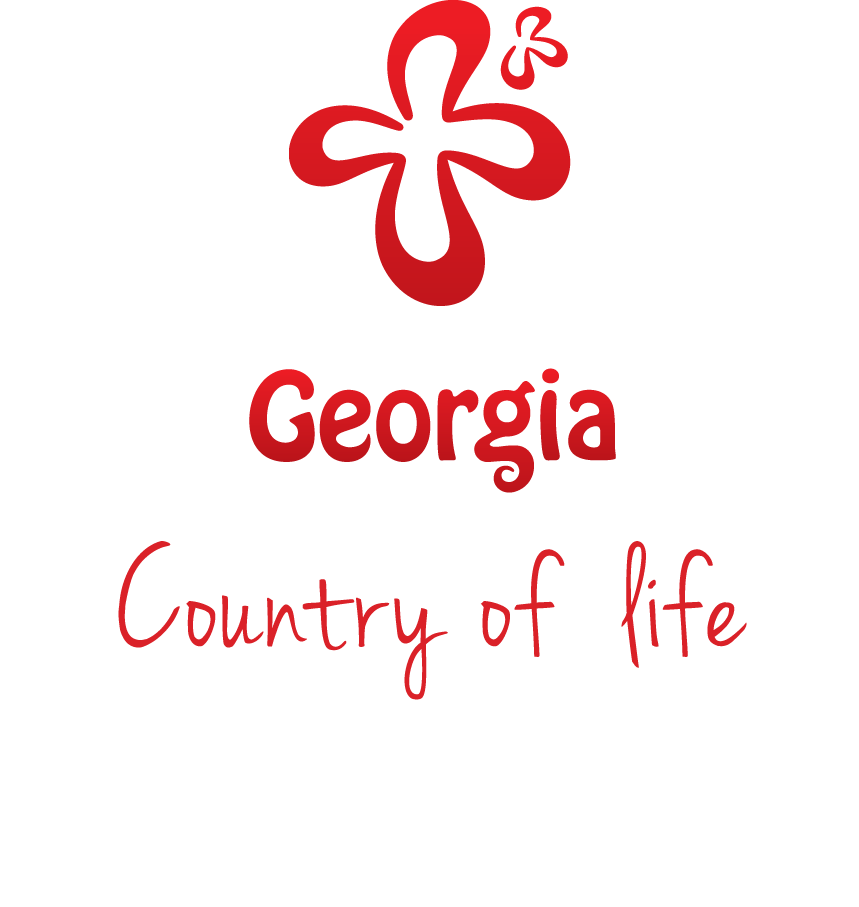 Share of Tourism 
      in GDP
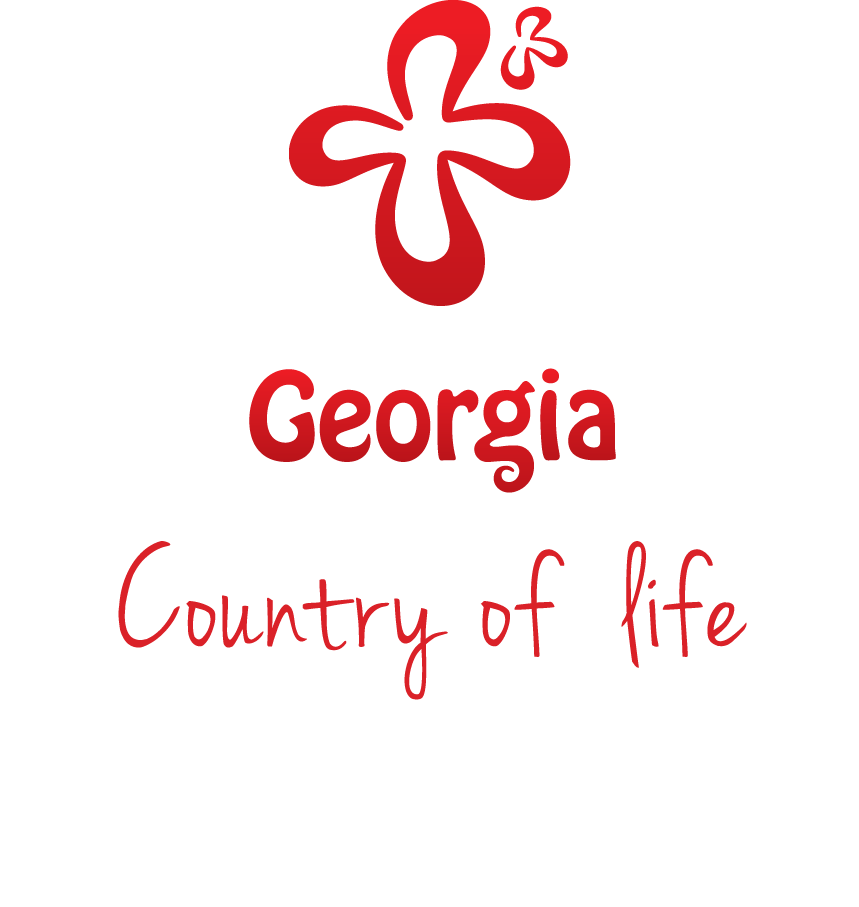 International Tourism 
Receipts
1000 USD
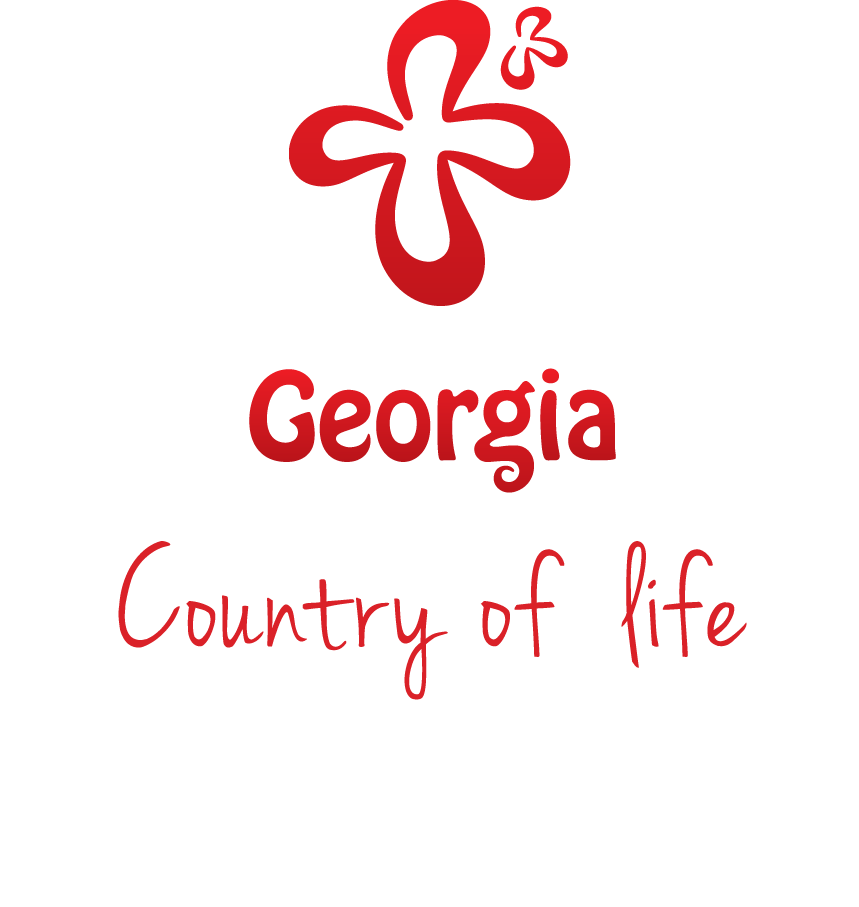 Foreign Card Operations
by Years
1000 GEL
+34.2%
+61.9%
+33.5%
+38.6%
+1.1%
+27.8%
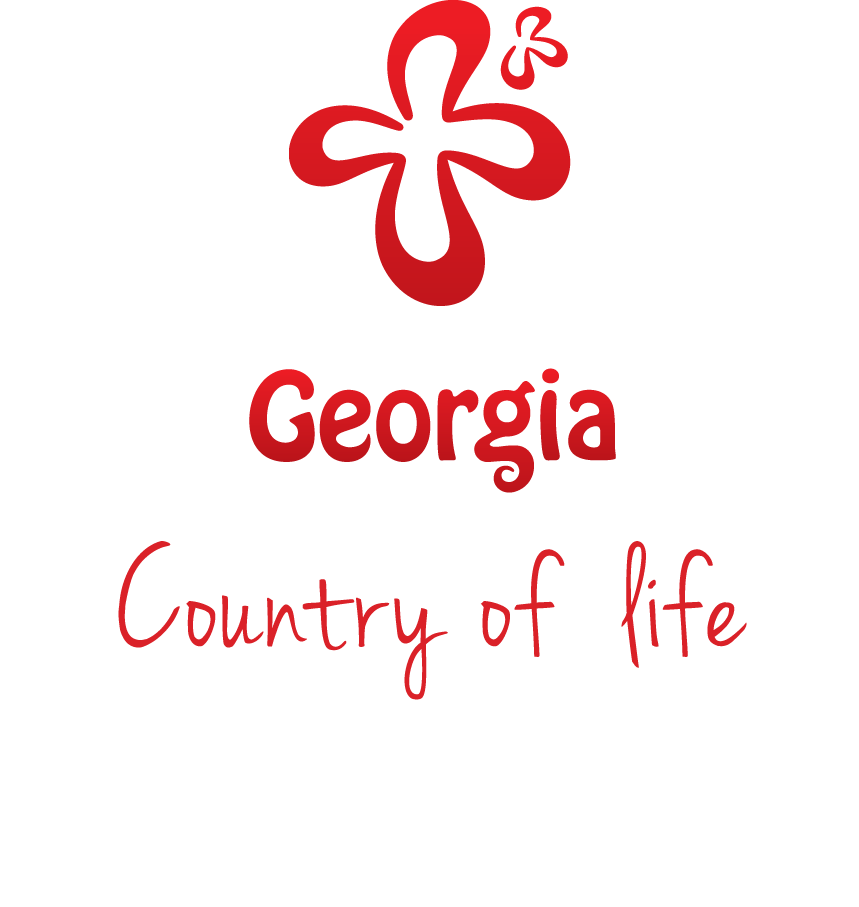 Foreign Card Operations
by Years
1000 GEL
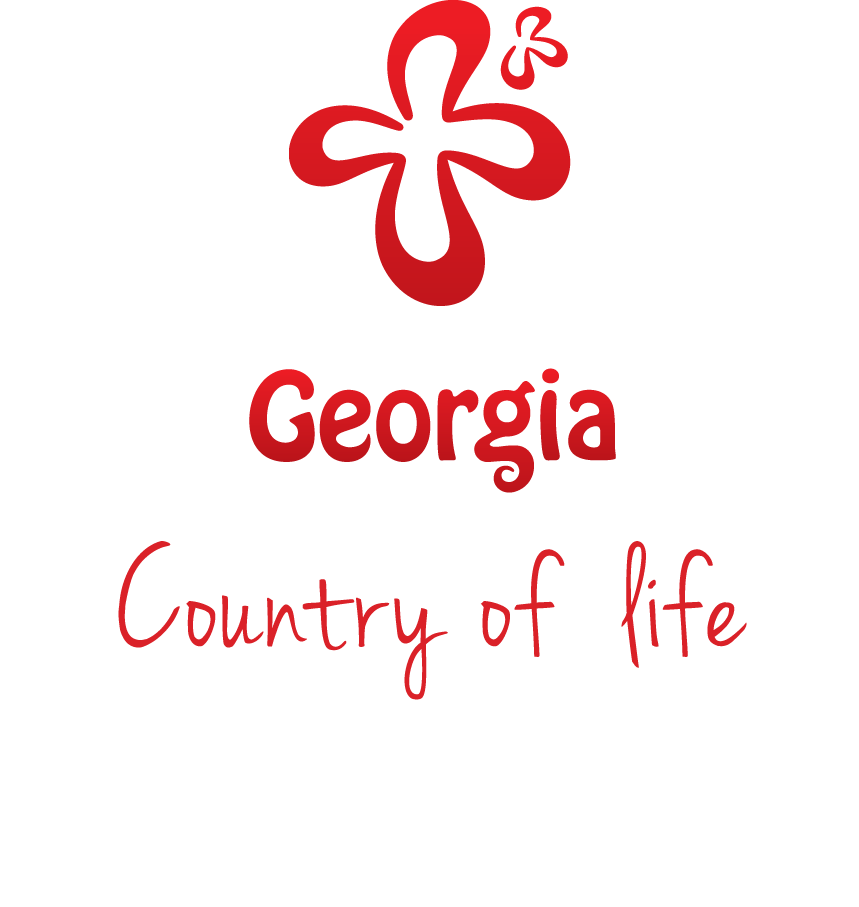 Foreign Card Operations
by Years
1000 GEL
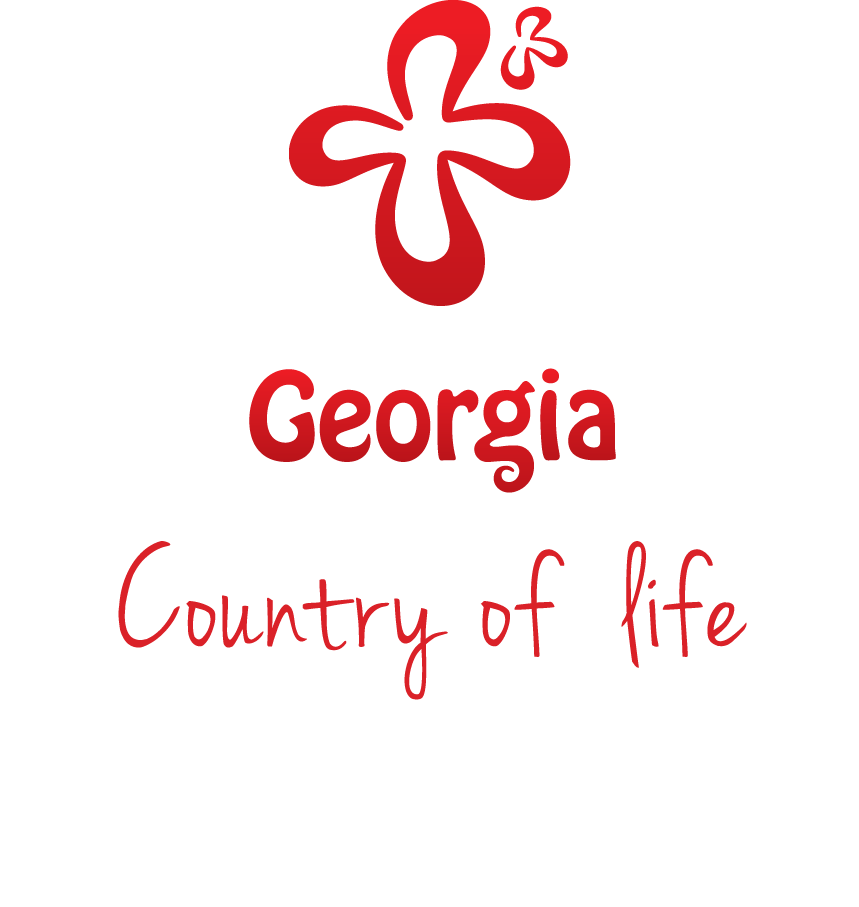 Foreign Card Operations
by Years
1000 GEL
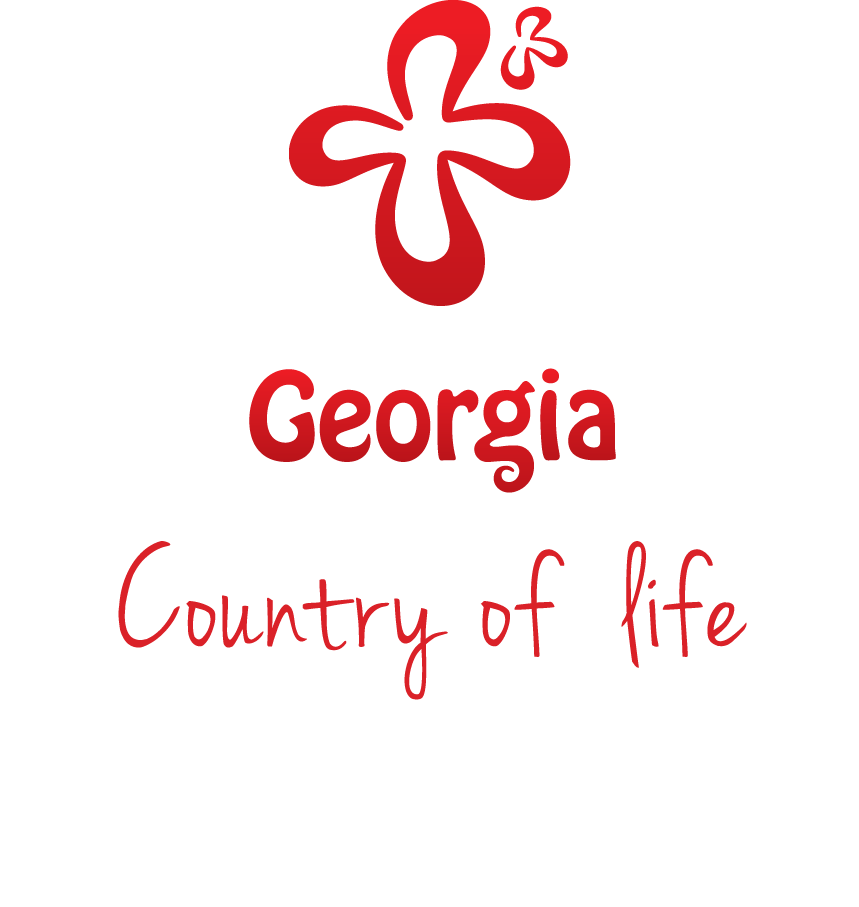 Research and Planning Department
Thank you for attention!
georgia.travel
fb.com/GeorgiaAndTravel